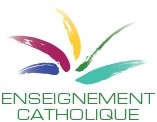 Aucun de nous ne sait… 
…ce que  nous savons tous ensemble !
Euripide,  dramaturge
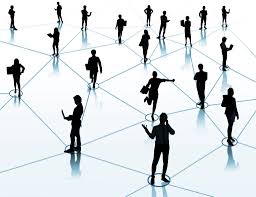 "Ne compter que sur soi c'est risquer de se tromper." 
Pierre Gravel, prêtre
Introduction
-24,22%
Dans notre diocèse, la croissance de population scolaire des 5 dernières années a évolué globalement en fonction de la taille de l’école.
+0,40%
-2,61%
+2,76%
+4,03%
+3,85%
+0,17%
-2,58%
3710 élèves
11.288 élèves
13482 élèves
2830 élèves
Dans notre diocèse, sur ces 5 dernières années, il y a eu 58 changements de directions. 30% seulement concernaient des départs en Dppr.

19 directeurs ont souhaité abandonner totalement la fonction (Essentiellement des directions avec classe)
Face à tous ces constats…en quoi l’Entité peut-elle se responsabiliser ?

L’Entité gagnera du sens si elle parvient à se saisir d’enjeux communs en évoluant vers un lieu d’engagement commun des P.O. et des Directions.
Une école, c’est…
Une direction
Un Pouvoir Organisateur
Une culture
Un projet
Un mode de communication
Un public
Un service aux familles
Des partenaires
Une gestion administrative et financière
Une infrastructure
"Se réunir est un début, rester ensemble est un progrès, travailler ensemble est la réussite » 

Henry Ford, industriel
OUVRONS LE CHAMP 
DES POSSIBLES…
10 indicateurs
une direction
Des réflexions possibles en entité ?
Comment l’entité favorise-t-elle la présence ou la représentation de chacune de ses écoles dans les initiatives qu’elle mène ?
Dans quels domaines spécifiques et avec quels mécanismes l’Entité pourrait-elle évoluer vers un lieu de gestion qui allègerait le travail des directions ?
Comment l’Entité, dans ses pratiques, peut-elle s’impliquer dans l’insertion professionnelle d’une nouvelle direction, le soutien de ses jeunes enseignants, le tutorat, le compagnonnage, …,
Un pouvoir organisateur
Des réflexions possibles en entité ?
Comment l’Entité peut-elle s’impliquer dans le renforcement et le recrutement des membres des PO ?
Quels membres « traits d’union » dans plusieurs PO ?
Comment développe-t-elle les synergies indispensables entre P.O. du Secondaire et P.O. des différentes écoles fondamentales de l’Entité? (partage de carnets d’adresses, cadastre et mutualisation de compétences, économie d’échelles, …)
Un public
Des réflexions possibles en entité ?
Comment favoriser une hétérogénéité des élèves au sein de chaque établissement ?
Quels projets l’Entité porte-t-elle pour répondre à la multiculturalité des écoles ?
Comment impliquer les parents, au-delà des participations aux festivités dans les projets de l’école ?
Une infrastructure
Des réflexions possibles en entité ?
Quelles expériences  partage l’Entité en matière de construction, rénovation, Ureba,… ?
Dans les processus de solidarité, (10%,…)  comment l’Entité priorise-t-elle ensemble les besoins des écoles ?
Comment identifier et garantir la disponibilité des compétences nécessaire à la mise en conformité des infrastructures de l’entité en matière de sécurité et d’hygiène ? (Quel intérêt et comment évoluer vers une politique de mutualisation (rationalisation) des compétences en Entité ?)
Un projet
Des réflexions possibles en entité ?
Quel temps se donne-t-on en entité pour analyser réciproquement les projets des uns et des autres ? Quelles collaborations dans les mise en oeuvre ?
Etablir un cadastre des compétences dans l’Entité… Quels directeurs de l’entité, mieux outillés dans le domaine, assureraient la mise en forme des projets d’établissement initiés et réfléchis dans les écoles ?
Avec l’aide de la CP, les directions envisagent-elles collectivement la recherche d’un processus et d’une forme de mise à jour des projets d’établissement ?
Un mode de communication
Des réflexions possibles en entité ?
Quel intérêt voit-on à une publicité commune ou au moins, à une réflexion sur les arguments employés ?
Avec l’aide de directions « branchées », quelle utilité à créer un site d’entité ou une utilisation accrue des médias actuels ?
Comment  initier un partage des bonnes pratiques internes aux écoles quant à la communication avec les parents et quant à la communication au sein de l’équipe ?
Des services aux familles
Des réflexions possibles en entité ?
Quelle synergie en Entité pour la gestion du personnel ALE, APE, Volontariat ?
Comment analyser ensemble l’évolution de la demande sociétale, dans ses aspects extra-pédagogiques ?
Services extrascolaires : leviers de concurrence entre nos écoles ou développement commun d’un service réfléchi et de qualité ? (horaires, prix, …)
Des partenaires
Des réflexions possibles en entité ?
PSE, PMS, AMO, SAJ, Police, Paroisse AP, Communauté Française. Comment les faire exister en tant que partenaire de nos écoles, au travers de projets de qualité ?
Le collège des directeurs, courroie de transmission ou mur des lamentations. Comment le faire vivre en entité ?
Comment l’Entité identifie-t-elle et priorise-t-elle ses besoins ? Comment relaie-t-elle sa réflexion dans les différents organes participatifs du réseau (Collège des Directeurs, Codiecs, Conseils de Zone, SeDEF, SeGEC,…) ?
Une culture
Des réflexions possibles en entité ?
Portons-nous le souci des relations entre personnes ou entre groupes pour faire émerger une culture commune de nos écoles, une culture d’Entité ?
Pourquoi  pas des sous-groupes de travail créatifs  et solidaires  dans l’entité, au service de chaque école?
Quel intérêt à échanger nos bonnes pratiques en matière de convivialité dans nos équipes ou de gestion de conflit ?
Une gestion 
administrative et financière
Des réflexions possibles en entité ?
Comment faire de l’Entité le lieu d’une répartition des vigilances par rapport aux tâches administratives et d’organisation de l’aide administrative ?
Comment passer de la gestion à court terme à la prospective financière… Quel rôle l’Entité pourrait-elle jouer dans le développement des solidarités financières et matérielles ?
Et si l’entité devenait le lieu de réflexion et d’action dans l’élaboration des cahiers de charge et des appels d’offre ?